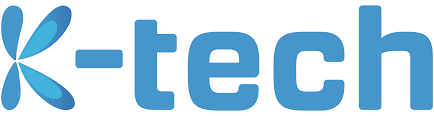 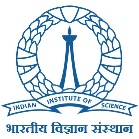 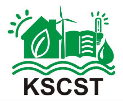 Cybersecurity awareness
Security, safety and hygiene
Classification: Confidential
KSCST is the Implementation Agency
IISc is the Anchor institute
Initiative of GoK, Department of IT, BT, S&T and Karnataka Innovation and Technology Society
Background to the CoE
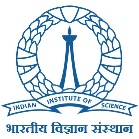 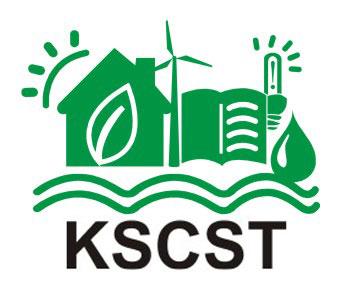 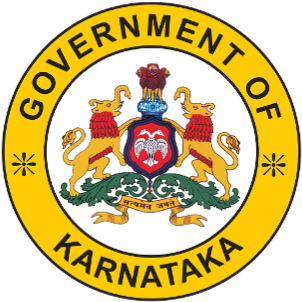 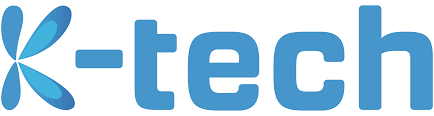 2
Research Collaboration
Industry and startups
Awareness
Skill building
Government
CySecK Programme structure
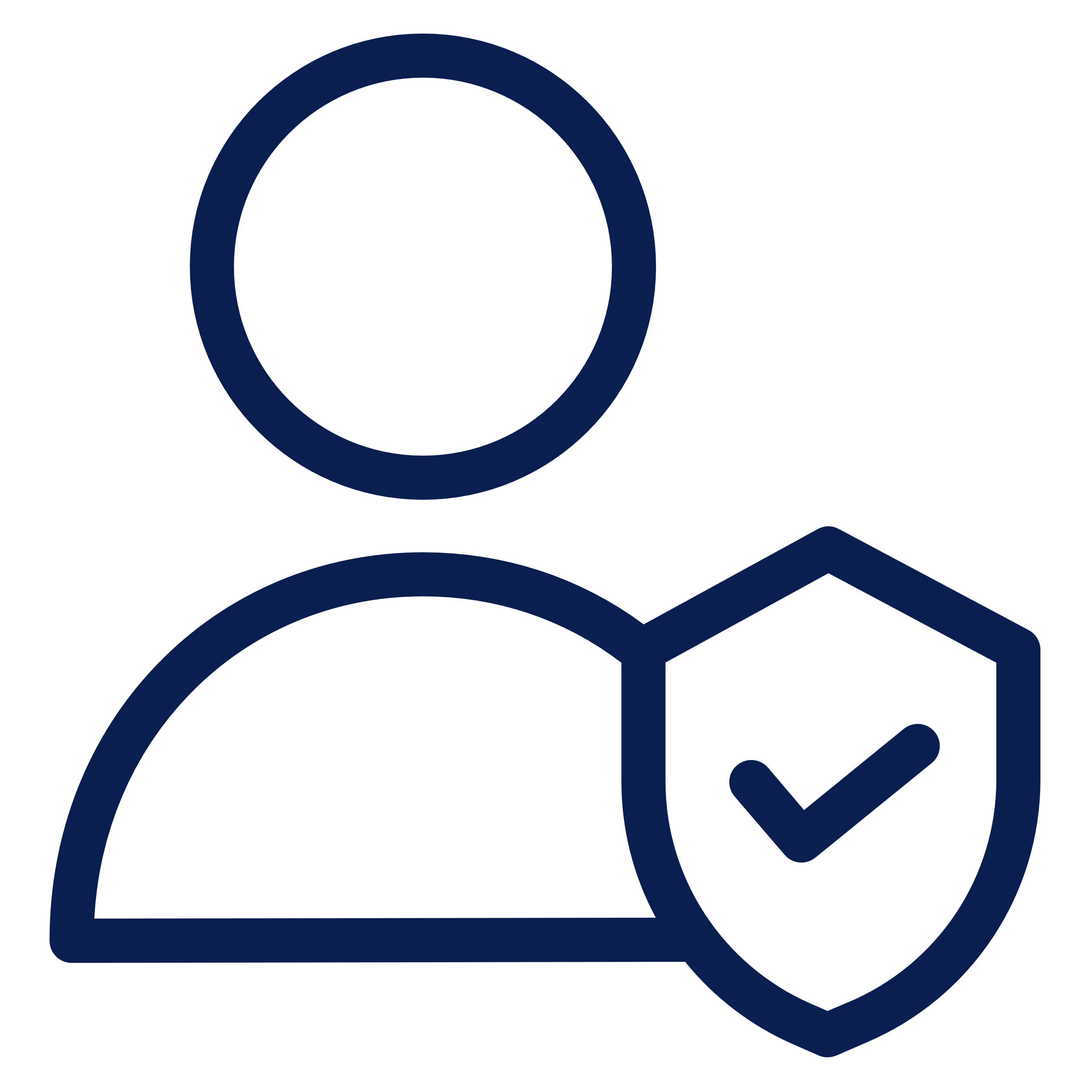 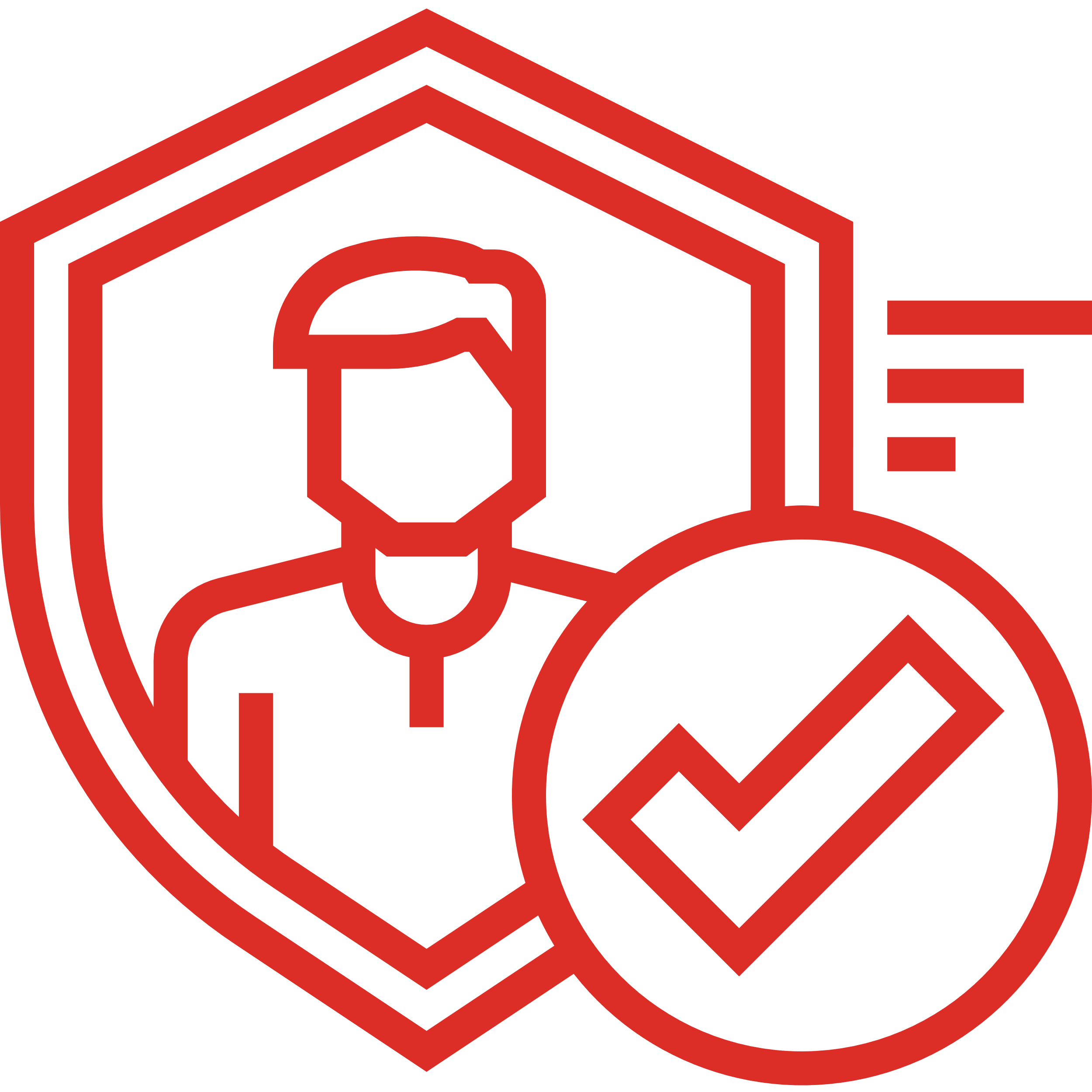 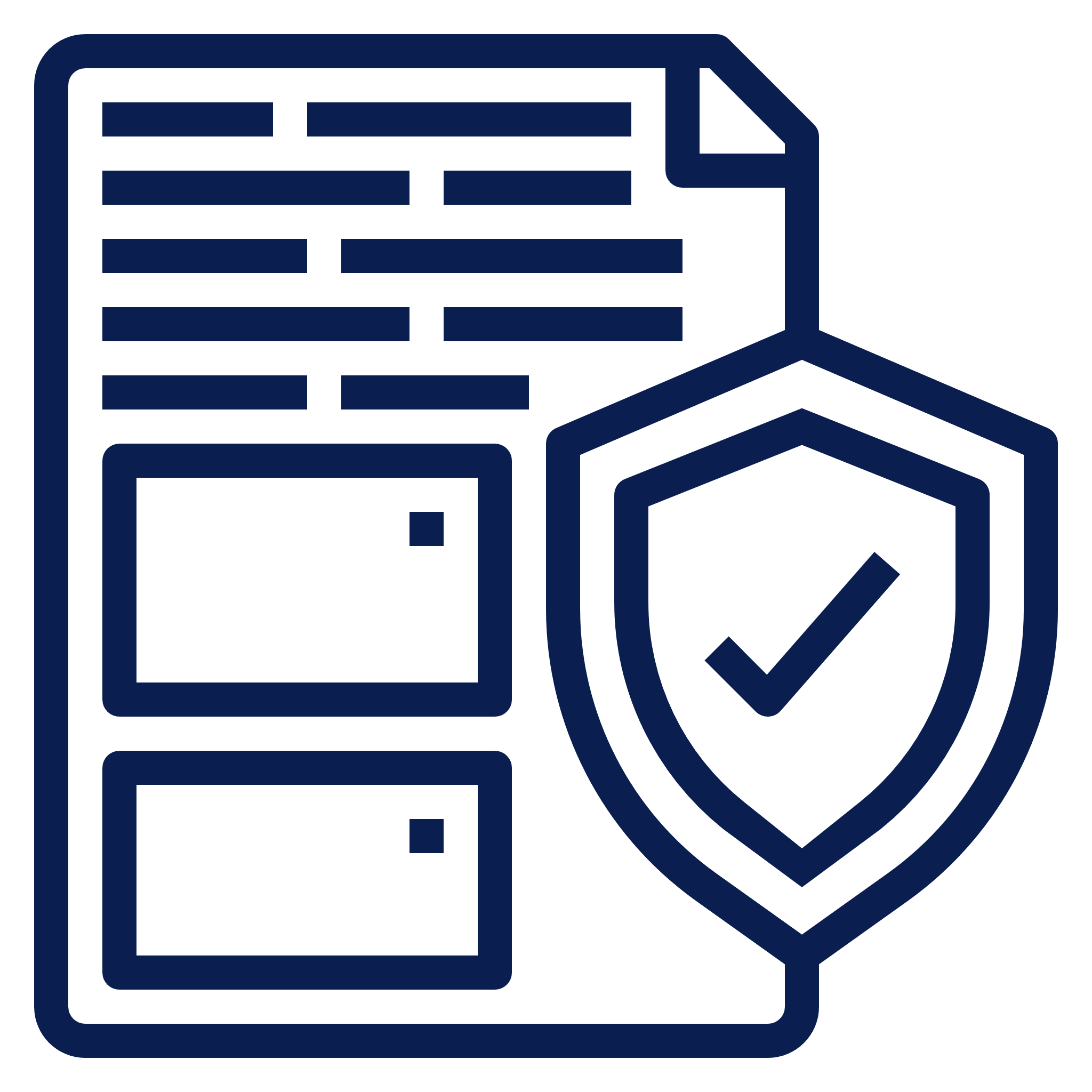 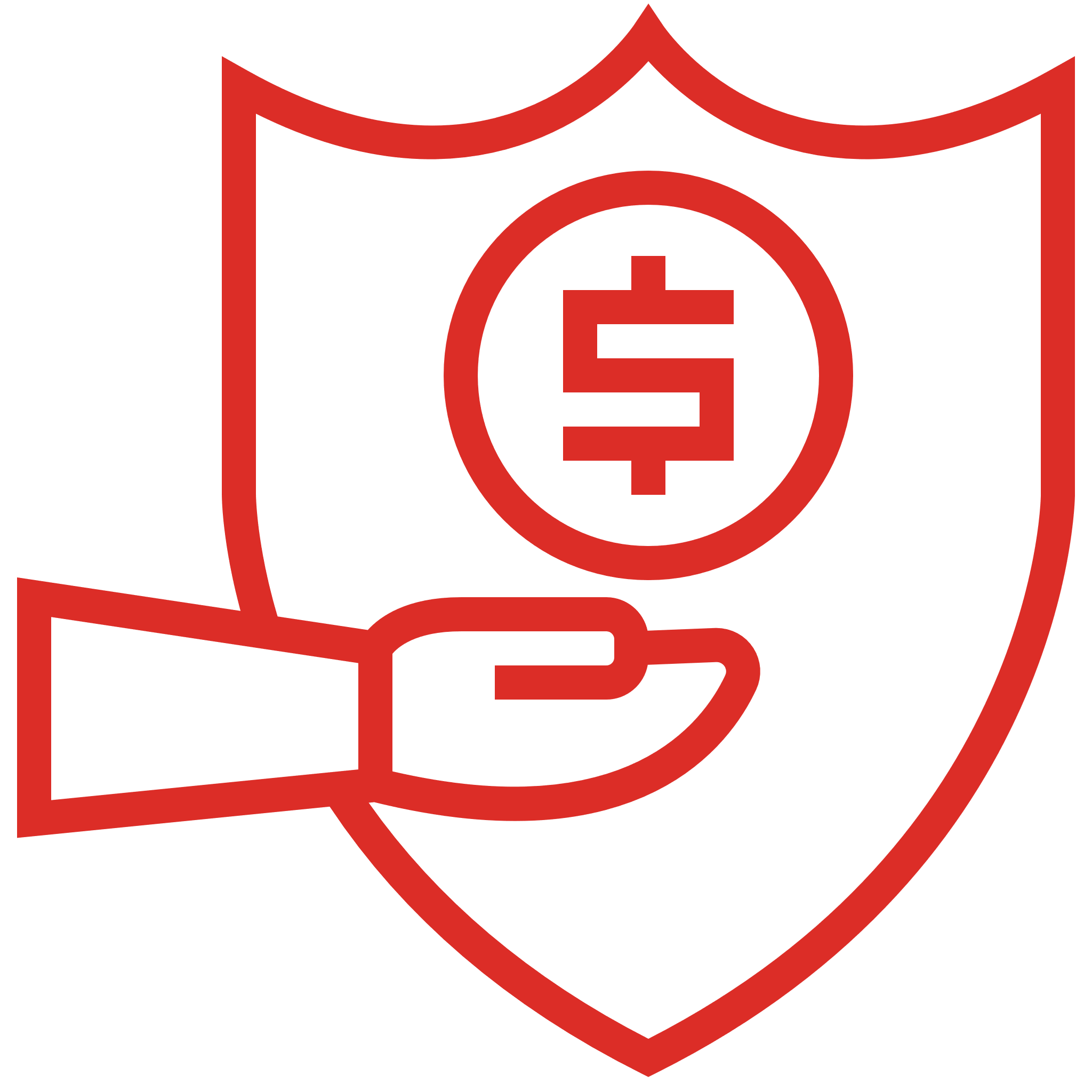 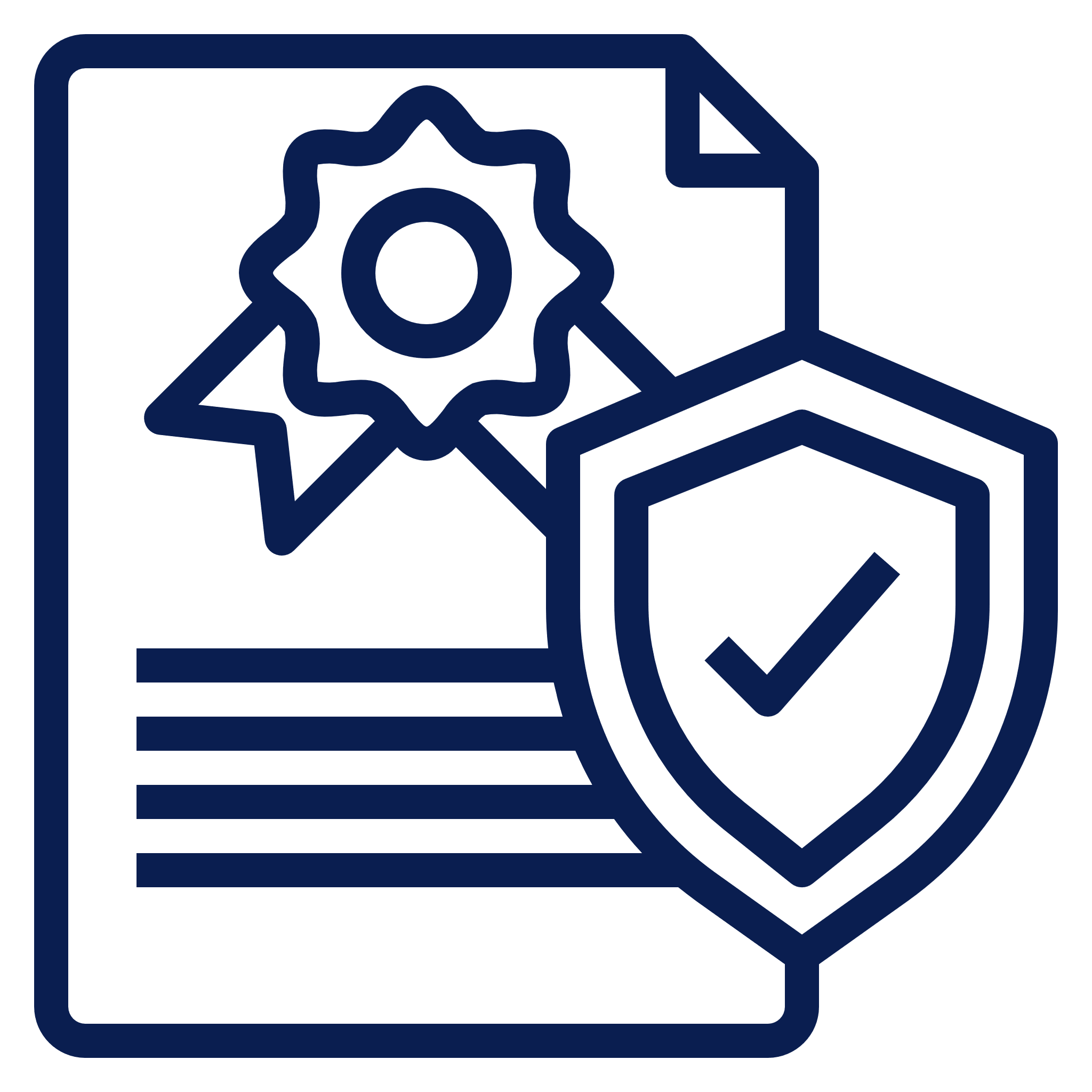 Provide cybersecurity assistance / guidance to state government entities
Support the Dept with actionising Cyber Security Strategy
Provide technical support to K-CSIRT
Cybersecurity awareness to citizens
Cybersecurity awareness to school students
Cybersecurity awareness for GoK staff
Technology community (students / working professionals)
Faculty development programme
Create a marketplace for cybersecurity courses
Community cyber lab
Research Grant Programme – for top institutes

Research Development Programme for Tier 2 institutes
Cybersecurity startup accelerator
Development of standard specifications / best practices / reference architectures
Cybersecurity awareness to MSME sector
Policy advocacy for enabling industry
3
Why is Cybersecurity important?
A philosophical view
What story connects the two images?
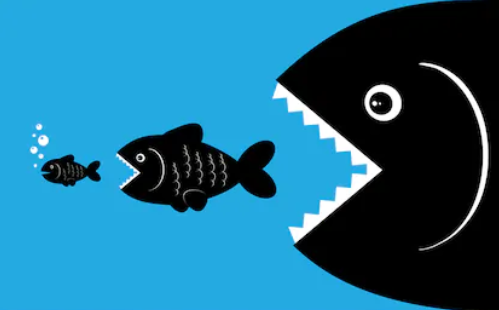 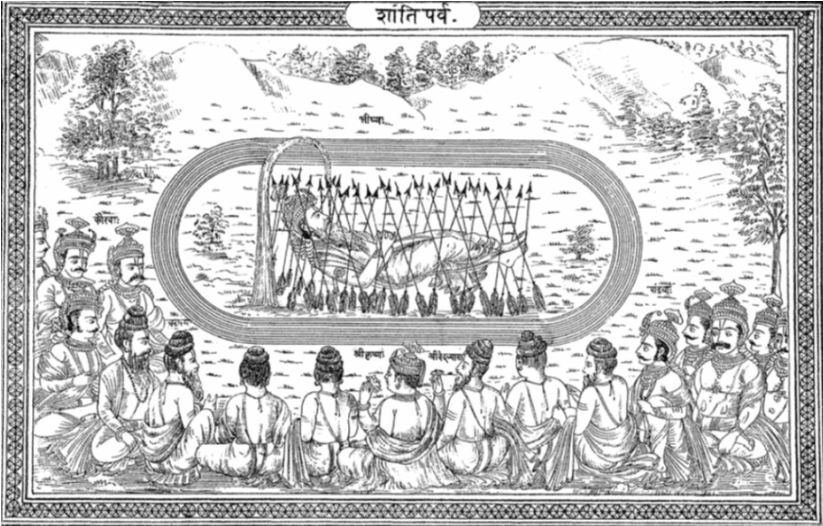 [Speaker Notes: In this slide, there are two pictures. What is the common theme between the picture in the top and the picture in the bottom? 
 
The picture on the top depicts what is called Matsya Nyaya. It is a state where there is no rule of law, and the big and powerful will have their way over the weak. The picture below shows the story from Mahabharata where Bheeshma is lying on a bed of arrows. The Pandavas have won the war, and Bheeshma is waiting for Uttarayana Punya Kaala to give up his life. Pandavas are doing a Ask-me-anything session with Bheeshma. Pandavas ask questions on morality, virtues, statecraft and Bheeshma is sharing his wisdom with them. This is covered in the Shanti Parva of Mahabharata. Here, Bheeshma says that in the beginning, the society was in this state of Matsya Nyaya. There was no rule of law and the powerful were free to rob / steal from weaker people. People were never happy because they were always living in this feeling of insecurity. They were afraid that any time any one can come and take away their wealth. This also meant there was no incentive for entrepreneurship, because you don’t want to work hard and make wealth if you are afraid that can be snatched any time. 
 
People them went and appealed to Brahma and prayed to him to give a solution. And that is how dharma and rajya came into being. Dharma is basically the law, the rules and rajya is the state that was given the power of law enforcement. 
 
The reason this story is relevant in cyber security is because in the cyber world we still live in this state of Matsya Nyaya. In the cyber world, law enforcement is still weak and there is really no rule of law.]
Why is it easy to commit cyber crime?
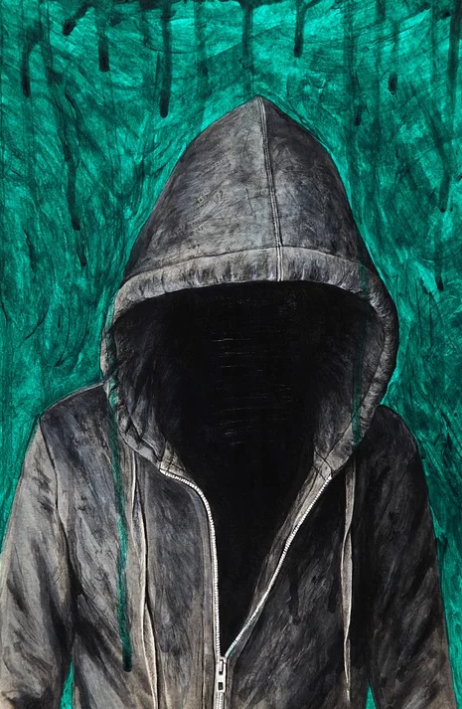 Anonymity
Why is it easy to commit cyber crime?
IaaS
PaaS
SaaS
CcaaS
Anonymity
Crumbling barriers
Why is it easy to commit cyber crime?
Anonymity
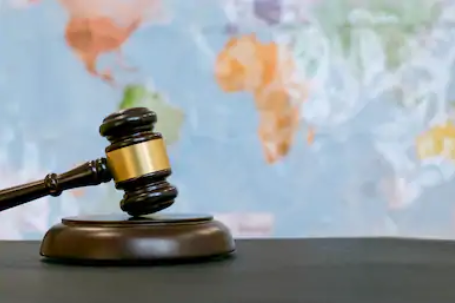 Crumbling barriers
Lack of jurisdiction
Why is it easy to commit cyber crime?
Anonymity
Crumbling barriers
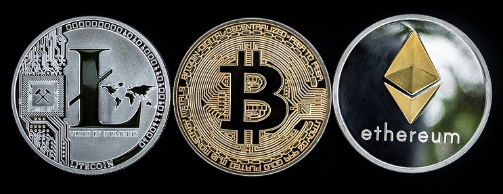 Lack of jurisdiction
Ease of laundering
Why is it easy to commit cyber crime?
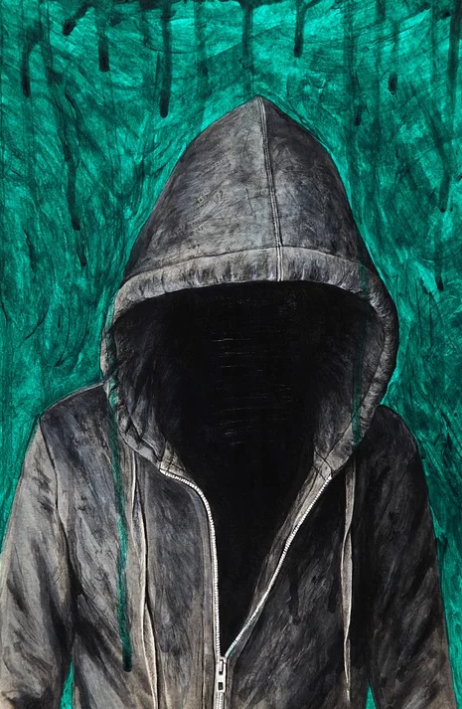 Anonymity
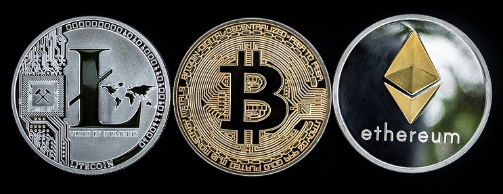 Crumbling barriers
IaaS
PaaS
SaaS
CaaS
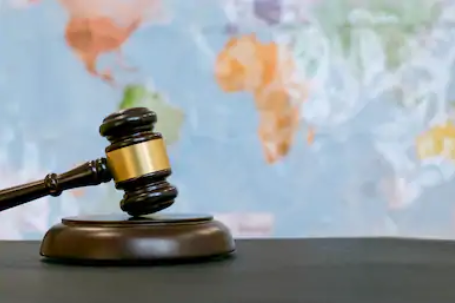 Lack of jurisdiction
Ease of laundering
The varied threat actors…
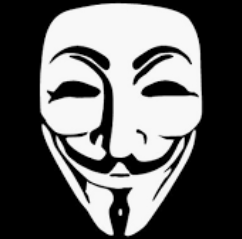 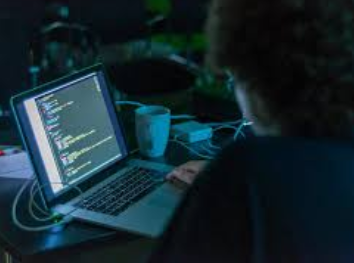 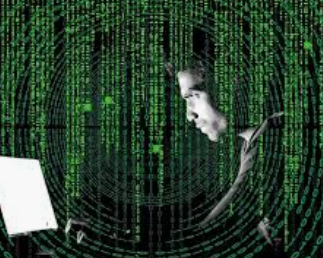 Script kiddies
Hobby hackers
Hacktivists
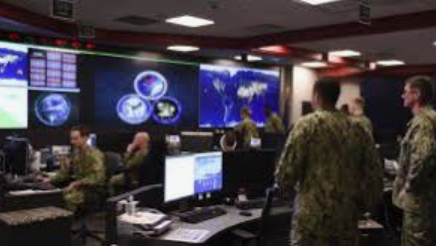 Syndicates
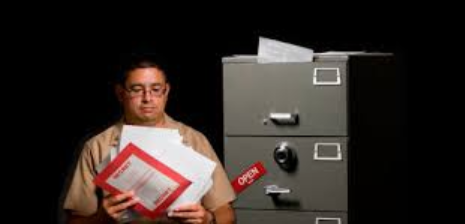 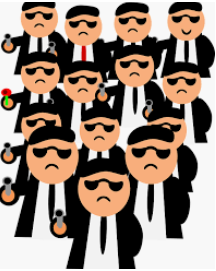 Nation-state actors
Insider
[Speaker Notes: Now, let’s look at who all can be committing cyber crimes. 
You have script kiddies who don’t have much technology knowledge but use open source tools to carry out cyber crimes. 
Then you have hobby hackers who carry out hacking just for the kicks they get out of it. 
You have hactivists who carry out cyber attacks driven by a mission and an ideology. You must have heard of the Anonymous group which was one such hacktivist group. 
Then you have insiders who misuse their access to commit cyber crime. Like Edward Snowden who leaked thousands of NSA documents misuing his access. 
Then you have organised crime syndicates who are generally termed APT groups who carry out sophisticated cyber attacks. 
And of course, you have cyber armies of many nations who work for the country to carry out cyber attacks to support the tactical and strategic objectives of the country.]
Cybersecurity during Covid19
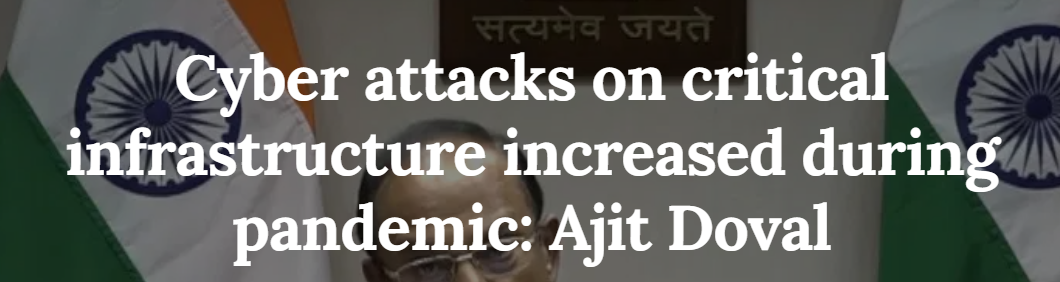 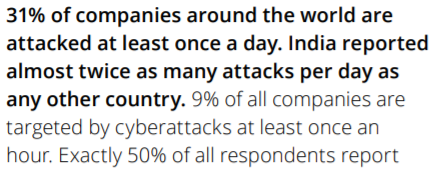 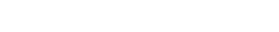 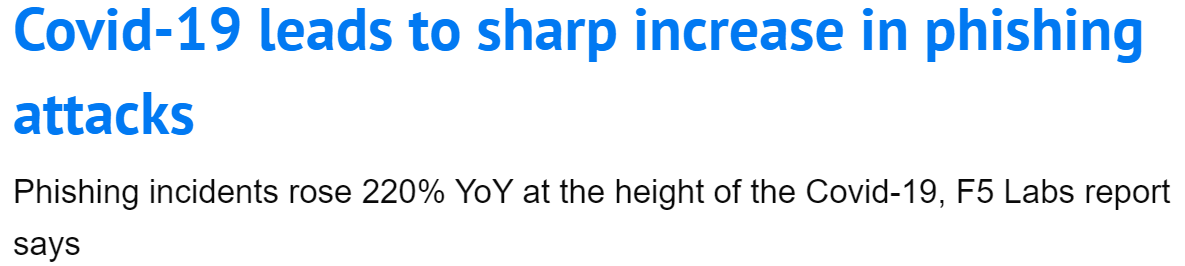 Importance of cyber hygiene
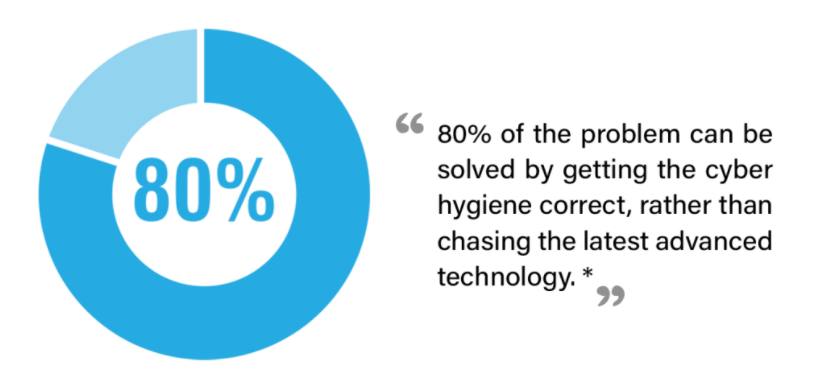 Source- cyber-observer.com
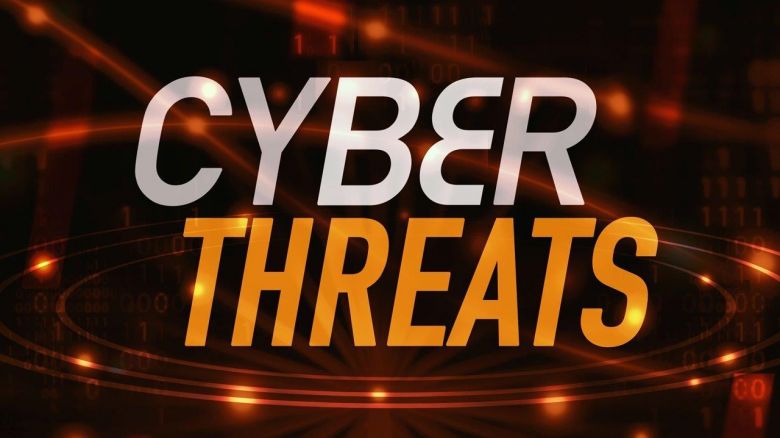 Cyber hygiene practices
Phishing
Pre-email era
Email era
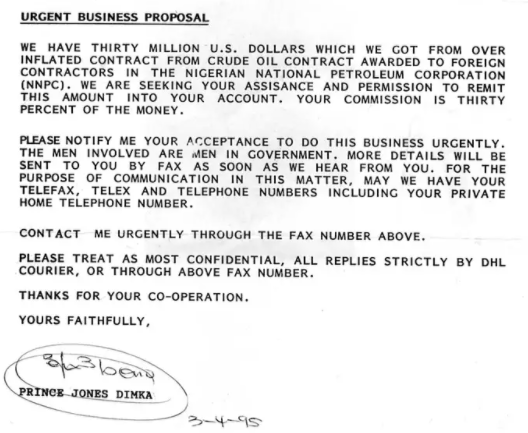 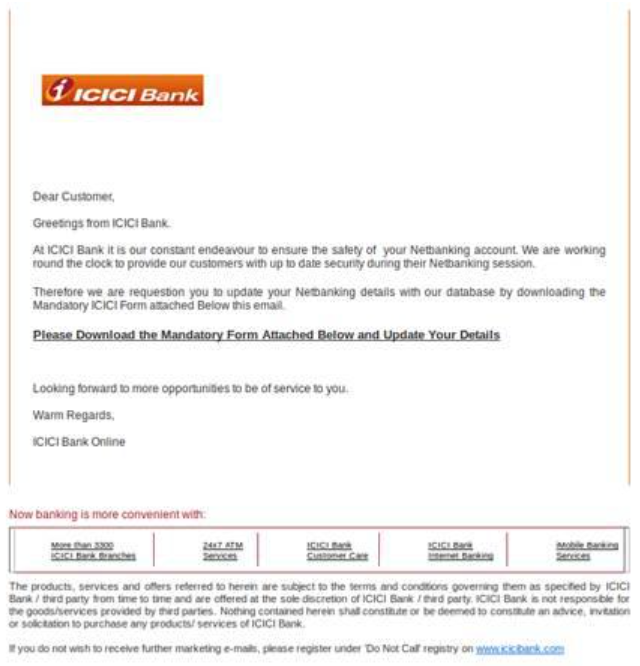 Phishing identification cheat sheet
Did you expect this?
Are there spelling / grammatical mistakes
Observe the email id – both displayed as well as actual email id
Do not trust URL text; see the URL carefully by hovering over
Do not click on the URL; login to the legitimate site directly
Do not go by look and feel
Check full URL of shortened URLs
Be wary of unsolicited attachments
Is it trying to bait you with urgency?
http://www.karnataka.gov.in/
Case Study
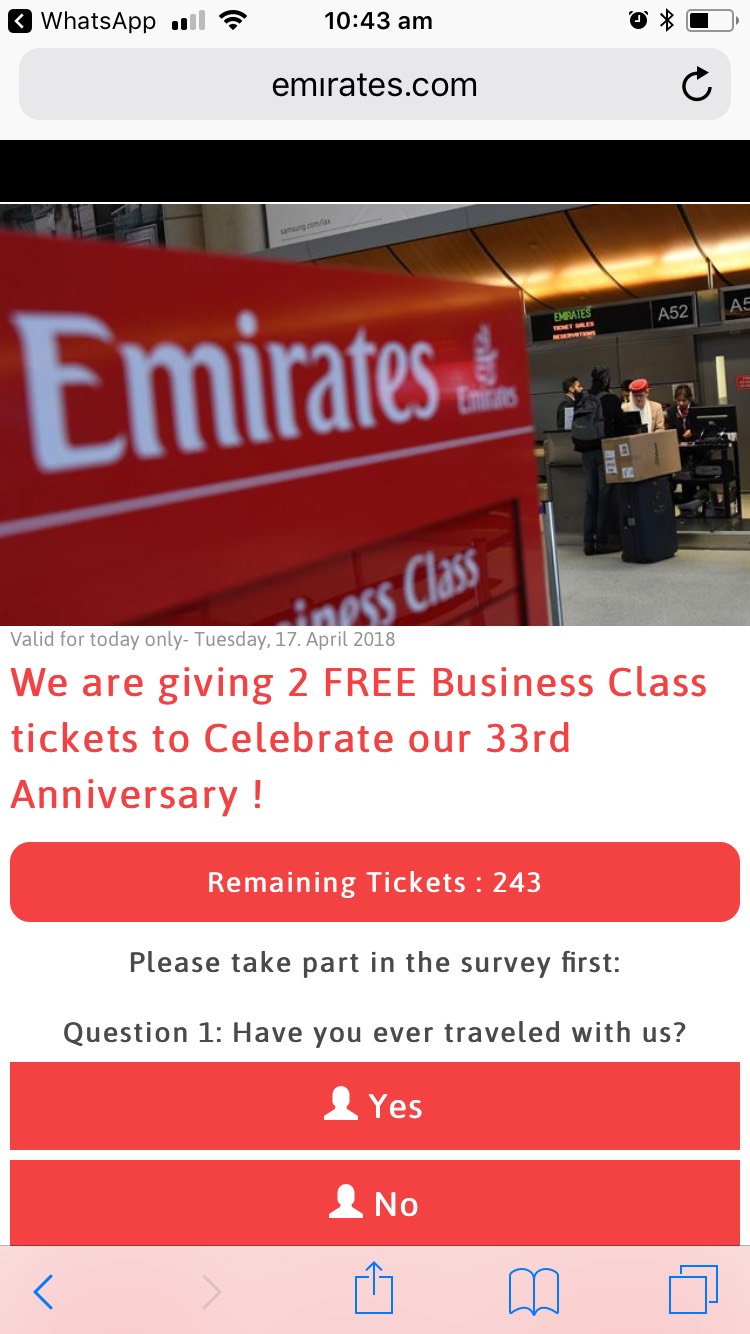 You receive this message on WhatsApp.
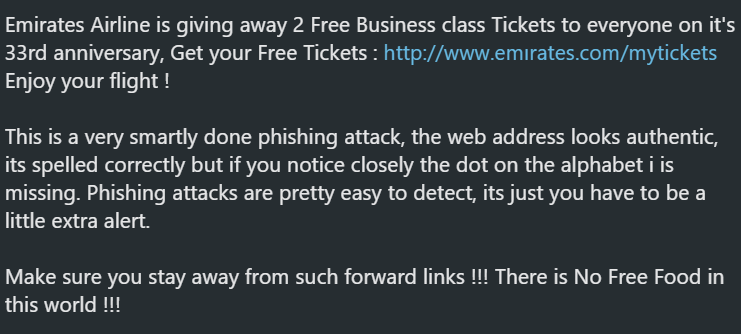 Click Email Links with caution
Examples of when NOT to click

You get an unexpected email from your Organization. Maybe it says that you need to log in and take care of something important. Don’t click the link they give you. If you didn’t know it was coming, there’s no guarantee it’s a legitimate email.

Your friend sends you a link that you weren’t expecting. Don’t click it. Remember, the sender’s address can be spoofed or their account hacked. Yeah, I know, this is all awfully annoying, so is there anything else we can do?
Examples of when to click

You just ordered something from Flipkart. Feel free to click the shipment tracking link in the email they send you. Just make sure it’s exactly what you’re expecting. If you get a tracking link that you weren’t expecting, or for a product you don’t recognize, delete the email right away.
You just signed up for an account on a website. If they send you a link to confirm your email address, it’s okay to click it. But again, make sure it’s exactly what you’re expecting, and you remember requesting it.
Other types of phishing attacks
Vishing
Voice phishing
Smishing
SMS phishing
Spear phishing / Business Email Compromise
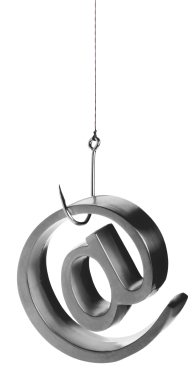 Targeted phishing attack!
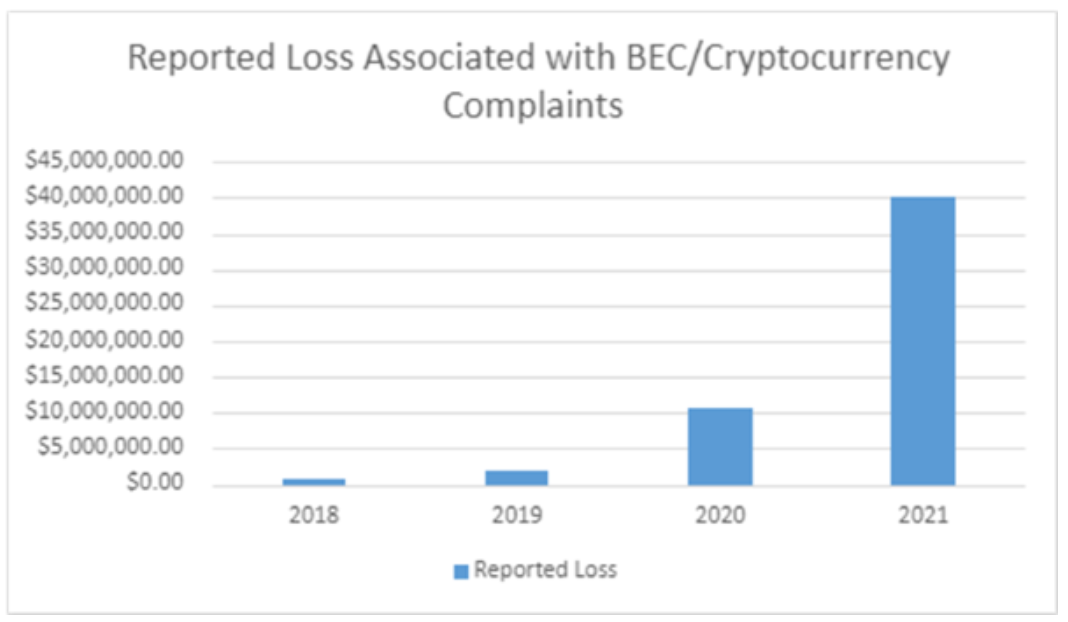 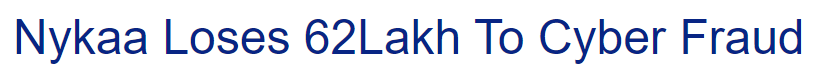 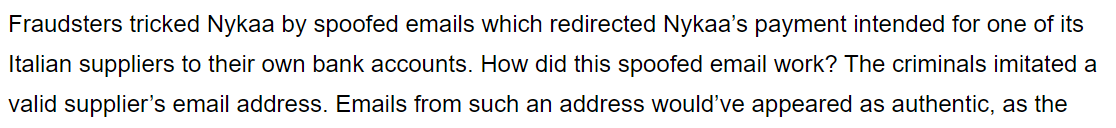 Whaling
Whaling is also a type of phishing attack where a  high-profile target is attacked.  


The objective of whaling?
Target a senior person in the organisation
Get money transferred by masquerading as the senior person
Steal sensitive information like intellectual property
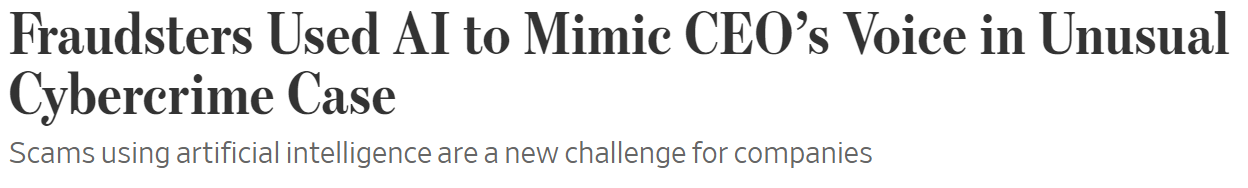 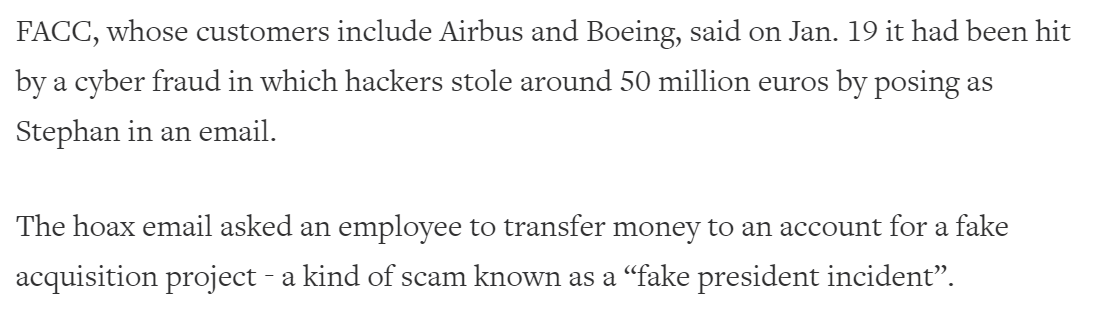 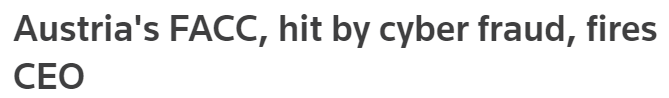 Socially Engineered attacks
Socially Engineered Attacks aim at taking advantage of human trust and using psychological manipulation to deceive users to gain access to sensitive information or to conduct fraud. 

Stages in a socially engineered attack
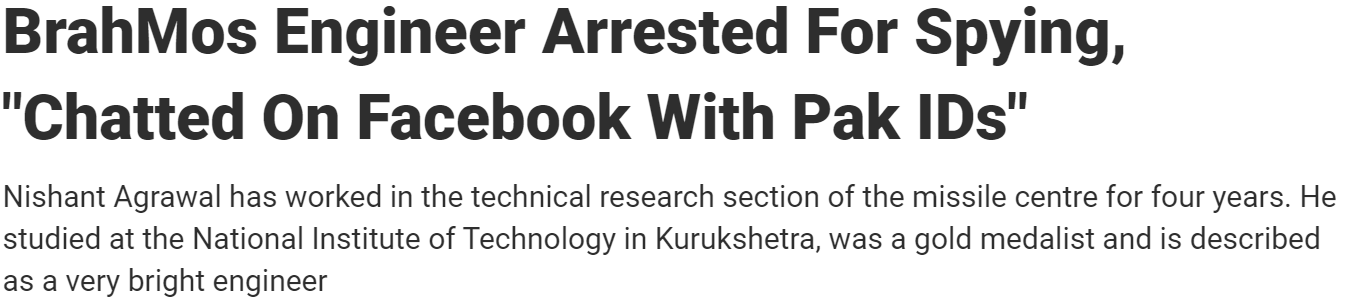 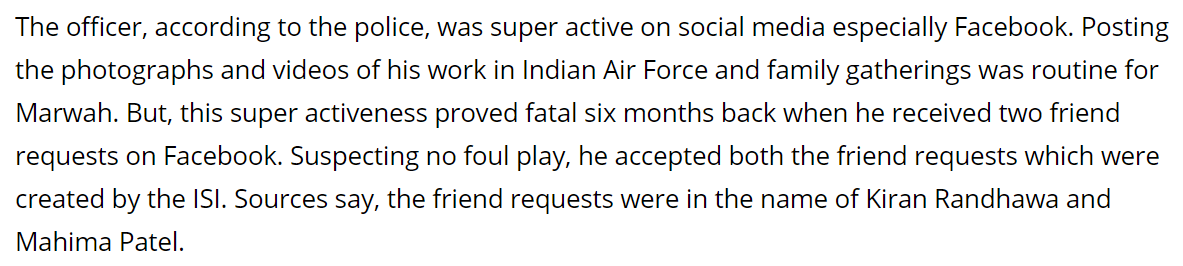 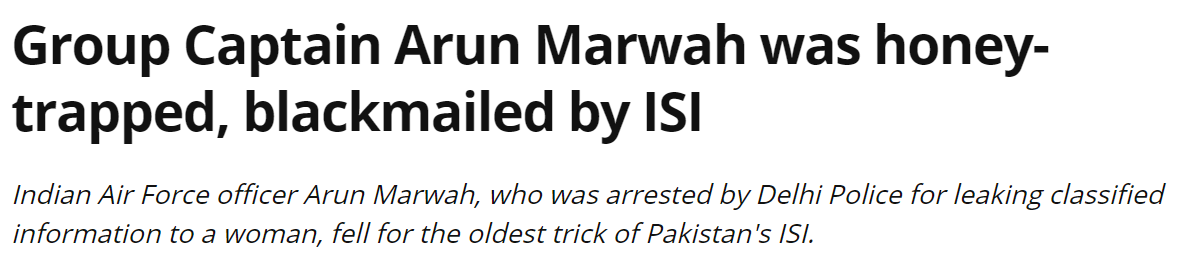 Fake customer service numbers
Fraudsters look for popular, but unclaimed businesses on Google
Create fake pages on Facebook
Create fake handles on Twitter
Fake customer service numbers
Tips
Obtain the number from verified websites

If in social media, look for how old the profile is and any review comments

Disconnect if anything suspicious like sharing OTPs, installing apps, etc
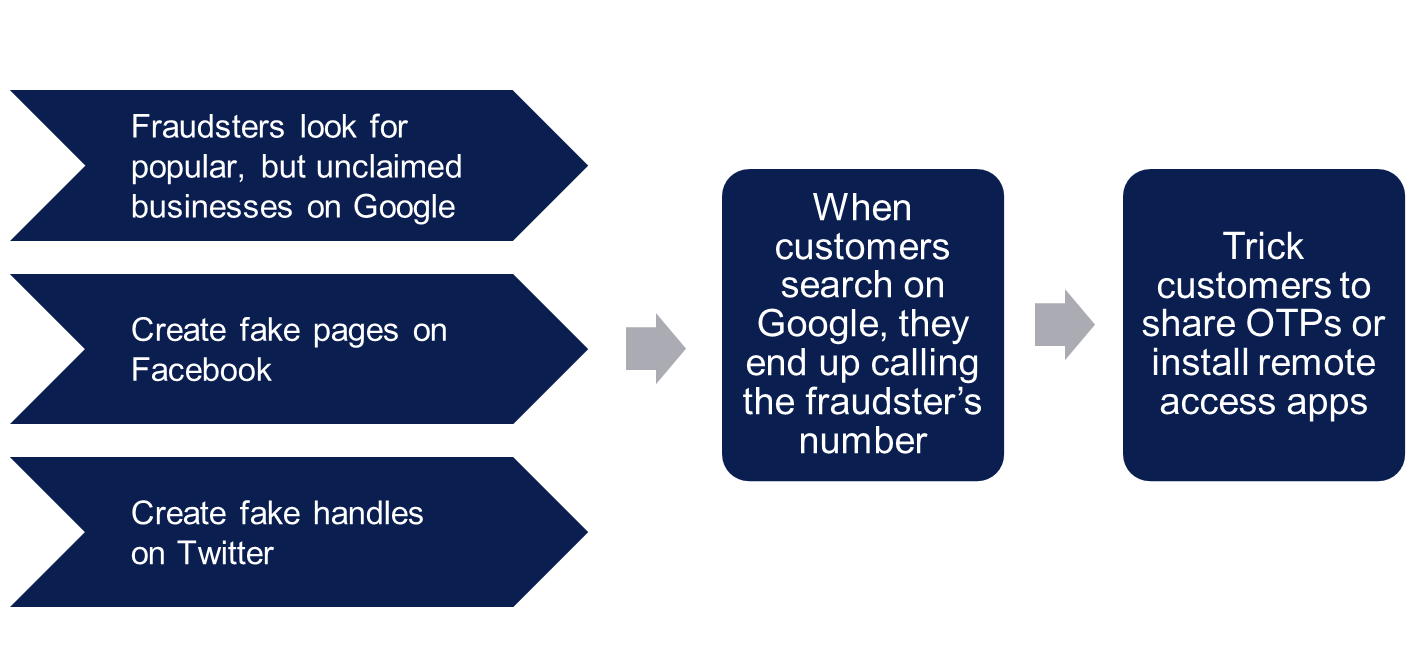 Matrimonial / romance scams
Gifts sent from broad and held at customs
Emergency hospitalisations
Matrimonial / romance scams – Red flags
Are not willing to show their face / reluctant to come on video chat / reluctant to meet in person
Ask for a money transfer, citing some emergency, initially a small sum and later a large amount
May not have a social profile or have few friends on social media
Hesitate to share family/ workplace details
Express "love" too quickly even before fully understanding each other
The profile looks too good to be true for that person to express interest in you
Request for deletion of your profile immediately after getting in touch with you
Come up with false stories to gain sympathy
Ransomware
Prevention
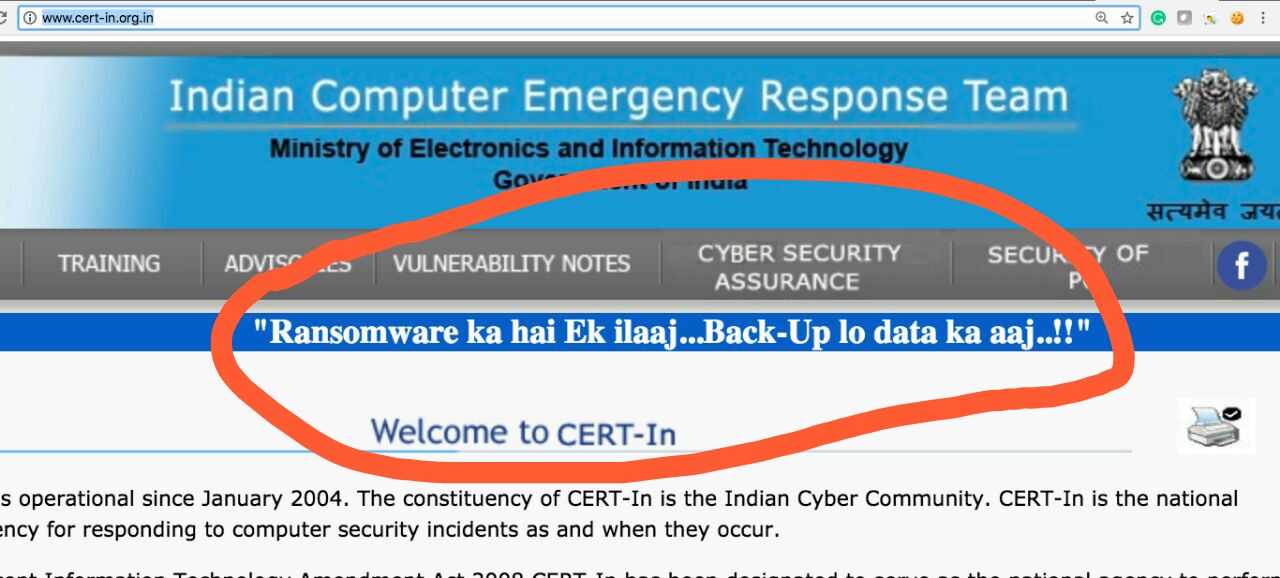 Keep anti-virus on your machine always running and updated
Do regular backups – and make sure those have added protection or are stored offline
Be wary of unexpected emails especially if they contain links and/or attachments
Users should be especially careful of any Microsoft Office email attachment that advises enabling macros to view content
Cyber hygiene practices
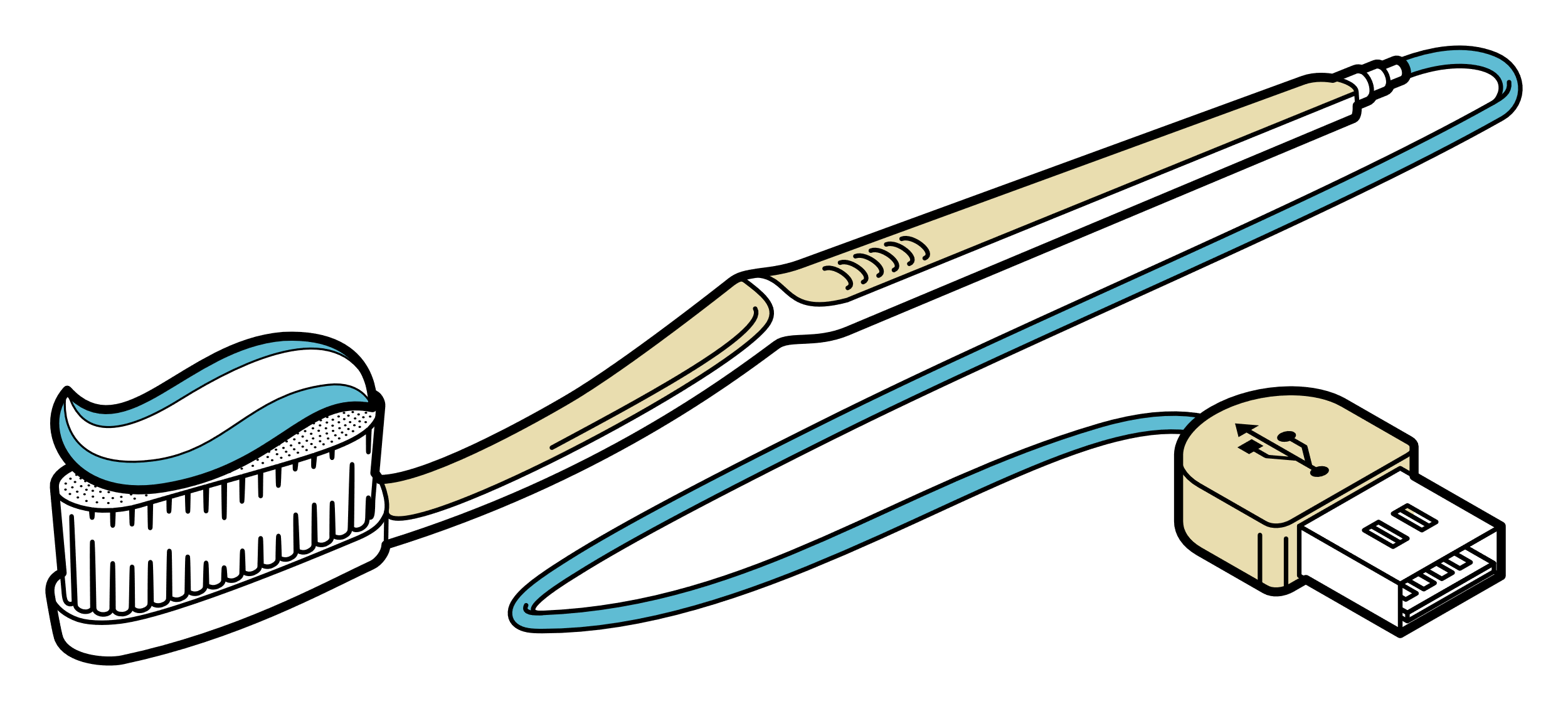 Secure Passwords
How hackers gain access to your passwords?
Password guessing- 
Don’t be predictable. Resist the urge make passwords based on name of family / friends, birthdays, anniversaries, pet name, etc.
Shoulder surfing- 
Watch out when entering password in presence of others. Do not be embarrassed to ask to step back.
Keyloggers and other malware
Keep your computer virus-free. 
Brute Force – Full frontal attack
Create long, complex, unique passwords. 
Access to written passwords
Keep your passwords in your head or encrypted on your computer
Phishing – Dangling the tasty bait
Don’t bite the bait. Don’t ever click on links in emails or pop-ups that say they need you to log in somewhere, even if they say it’s an emergency.
Hacking password databases
Do not reuse passwords
Password Security
Don’t give out your passwords: if someone else knows your password, then it’s no longer under your control
It was Benjamin Franklin who said, “Three may keep a secret, if two of them are dead.”
Don’t reuse important passwords
Don’t write them down
Don’t create passwords based on personal information like name, date of birth,
Address, etc
DON’Ts
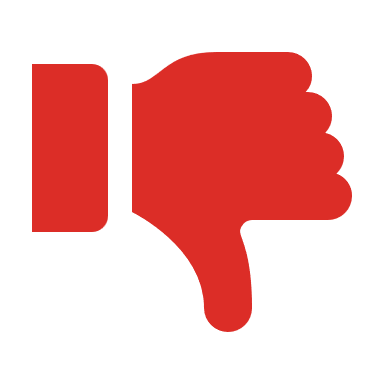 DOs
Use a reliable password manager
	OR
Develop a method for password creation
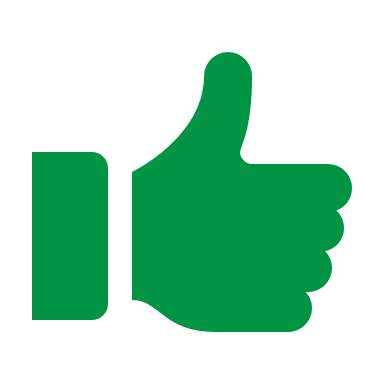 Method for password creation
Jo Jo Laali Naa Haaduve Chinna Ninna Muddaduve
JJLNHCNM
$JLNHC1m
HDFC Bank
Paytm
Instagram
$JLNHH1m
$JLNHP1m
$JLNHI1m
Multi Factor Authentication
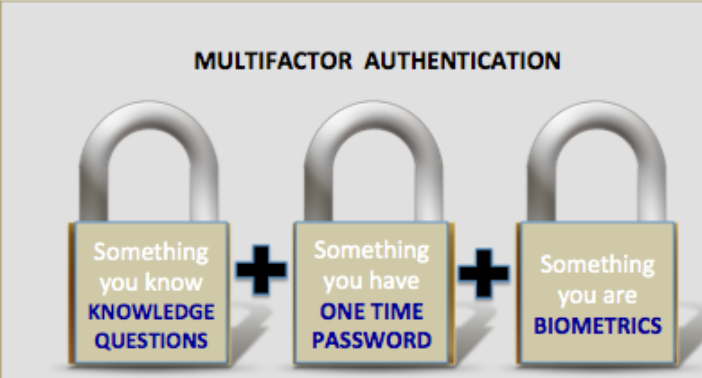 How to enable MFA? – Gmail
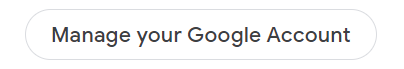 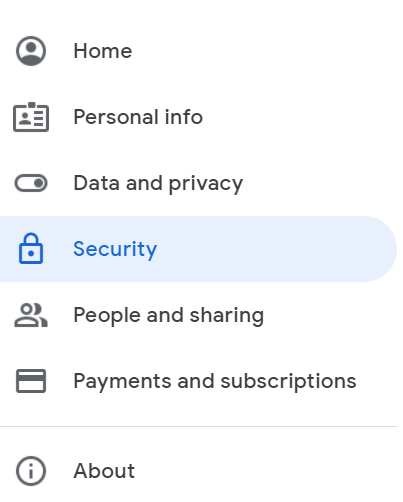 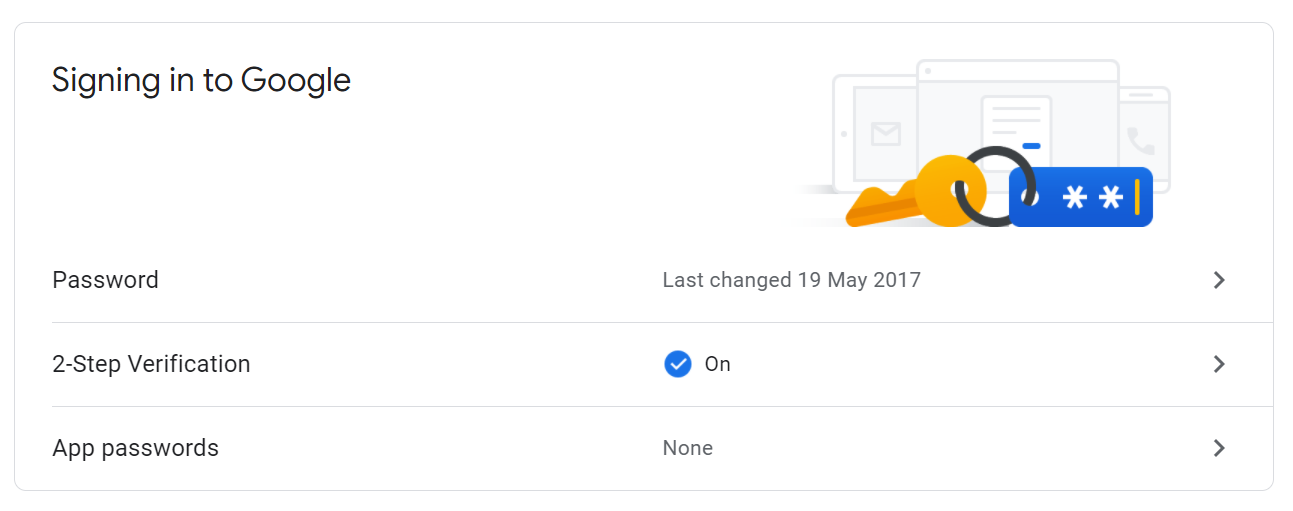 How to enable MFA? - Facebook
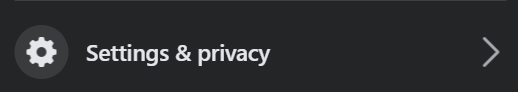 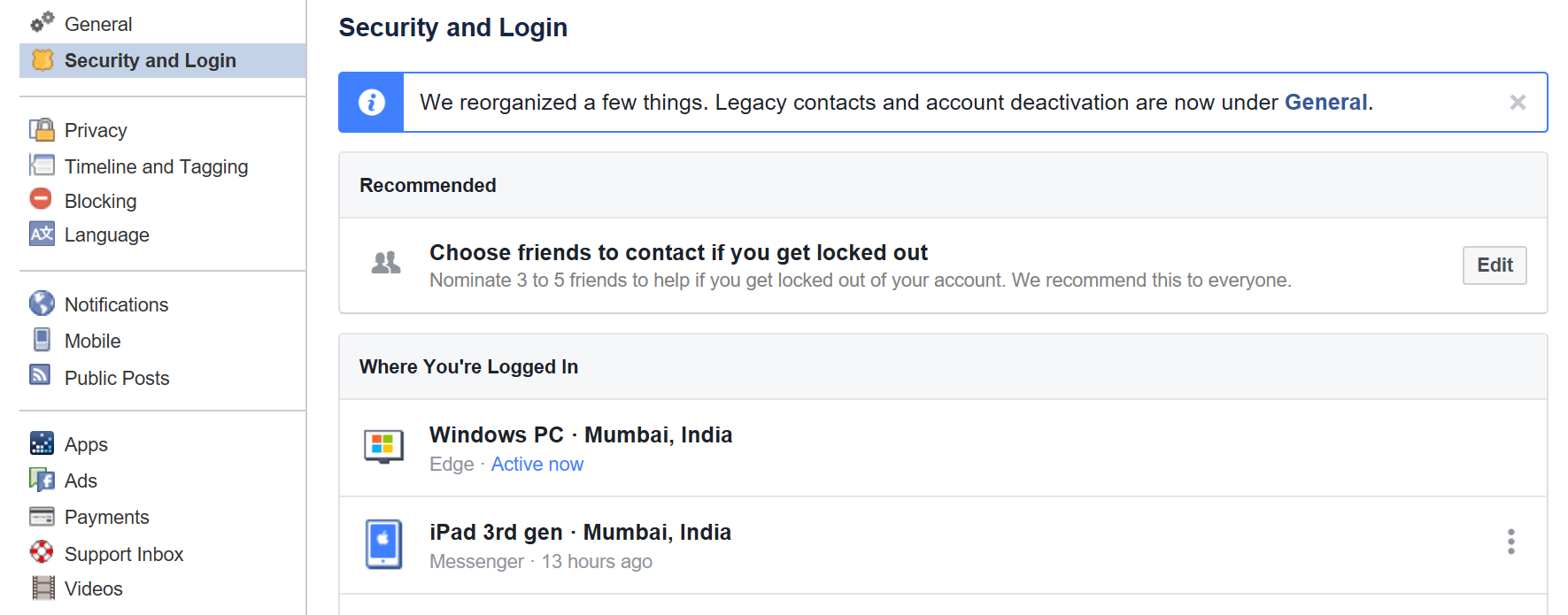 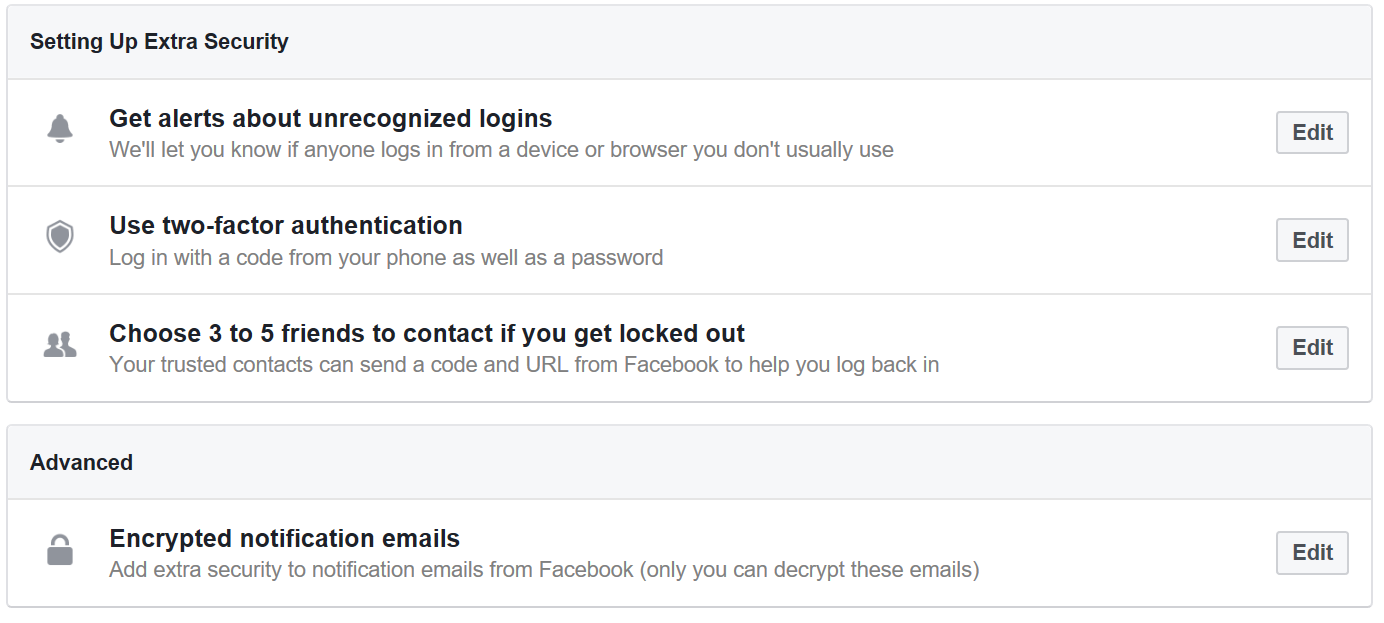 MFA on WhatsApp
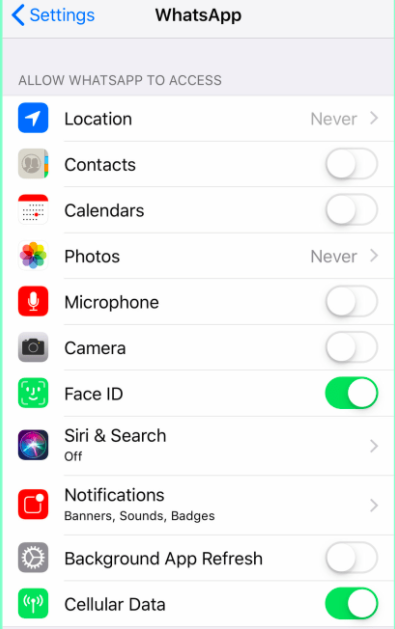 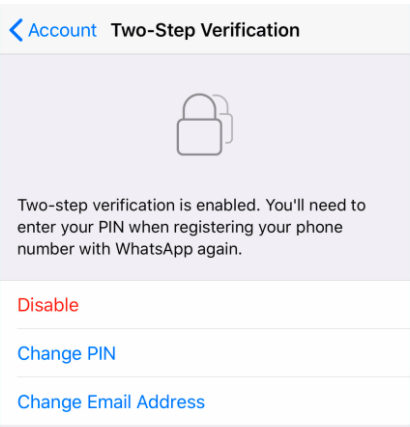 User best practices
Ensure regular backups
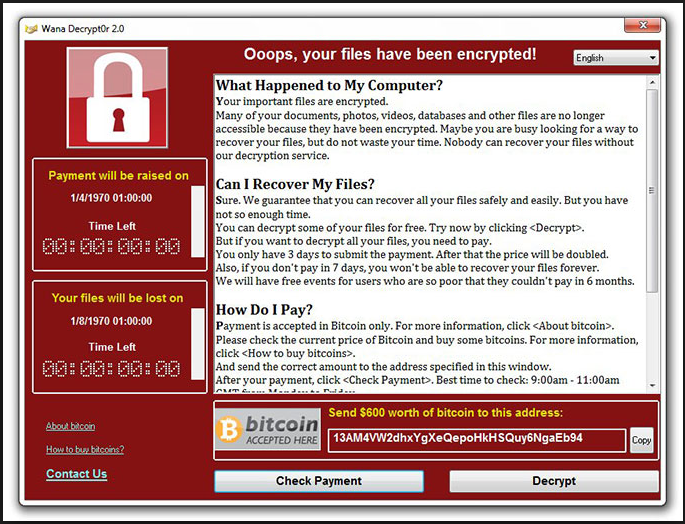 Ransomware
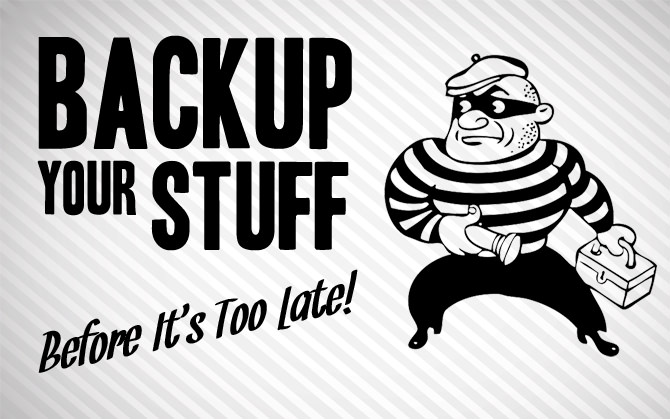 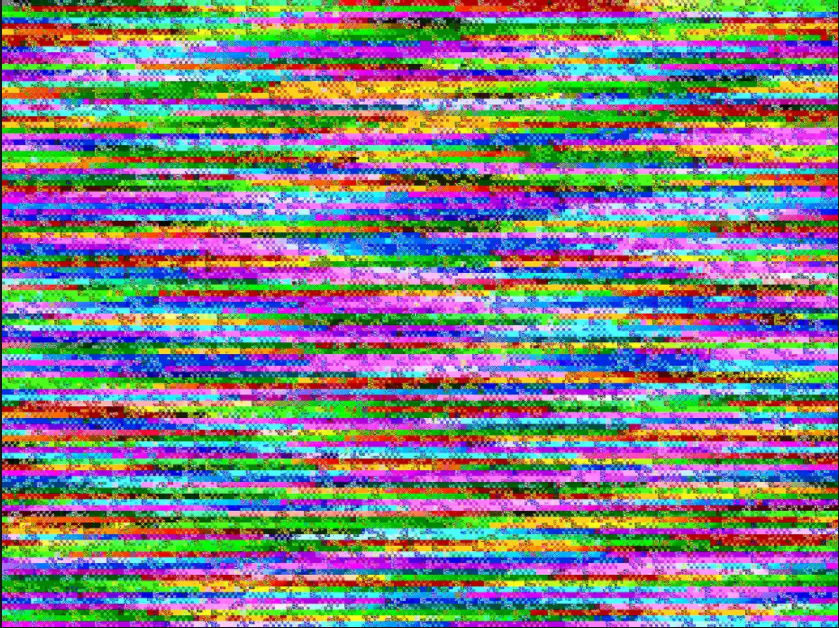 To obtain protection from…
Data corruption
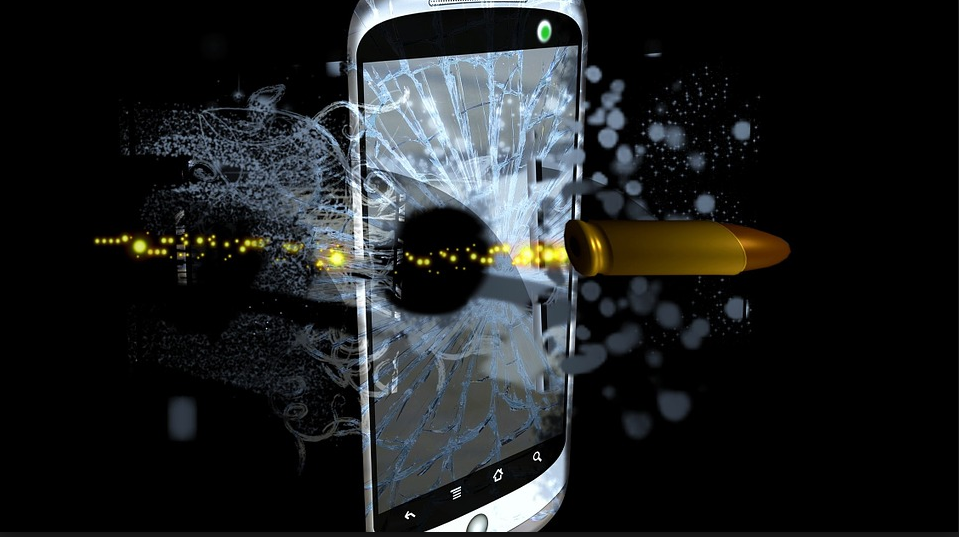 Device damage / loss / theft
Mobile security risks
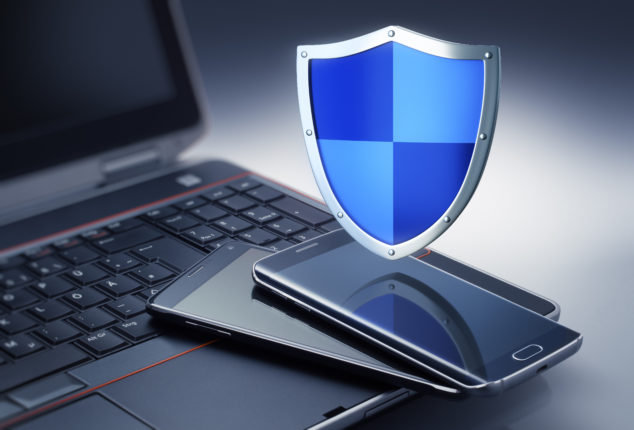 Inadequate OR poor OS patching 
No PIN or Password protection
Malicious / shortened URLs
Poor WiFi / Hotspot passwords
Jailbroken Or Rooted devices
Juice jacking – attack through public USB charging points
Fraudulent public Wi-Fi access points
Be careful about what apps you install
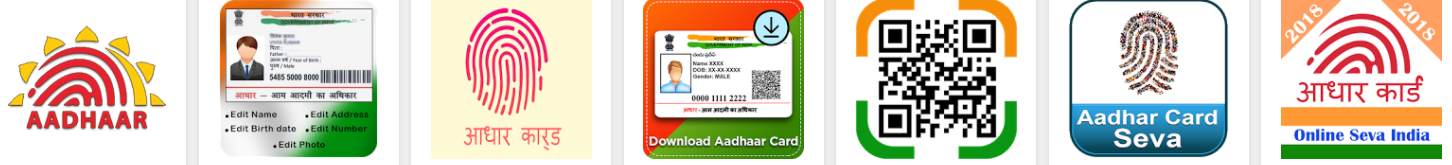 Install from trusted app store

Install from the original organisation

Look for review ratings / comments
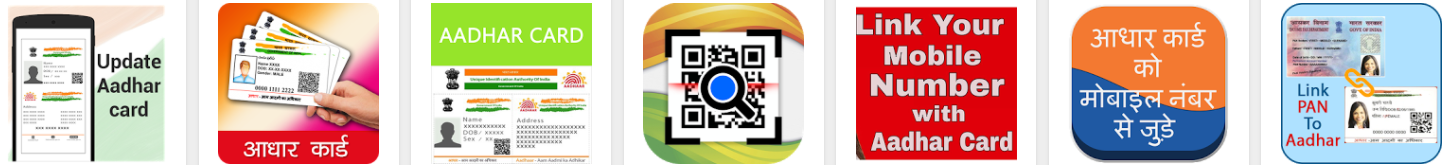 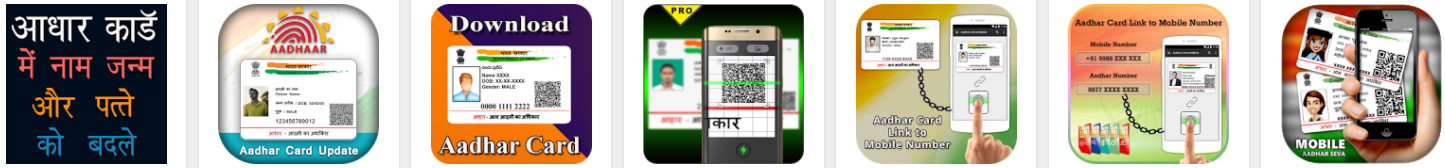 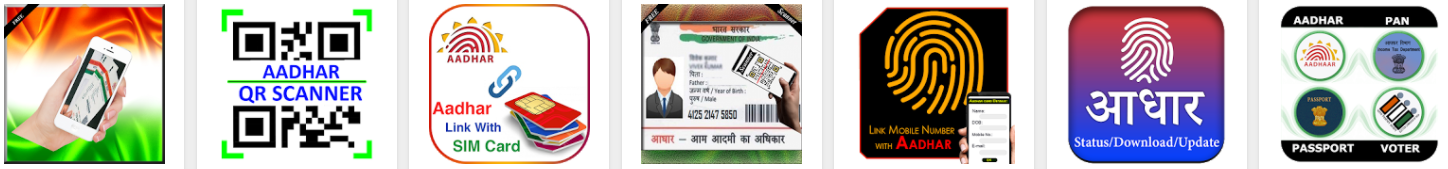 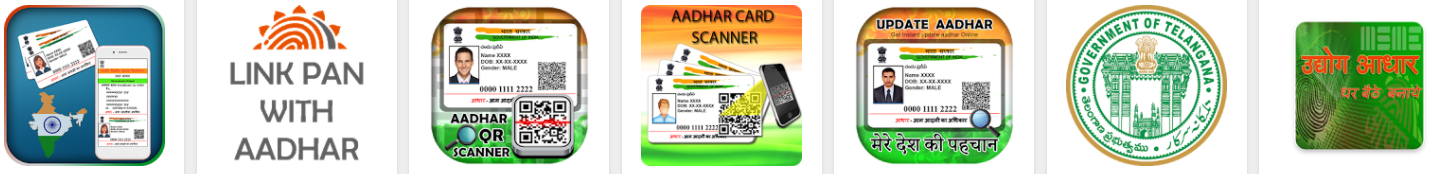 Careful about already installed apps
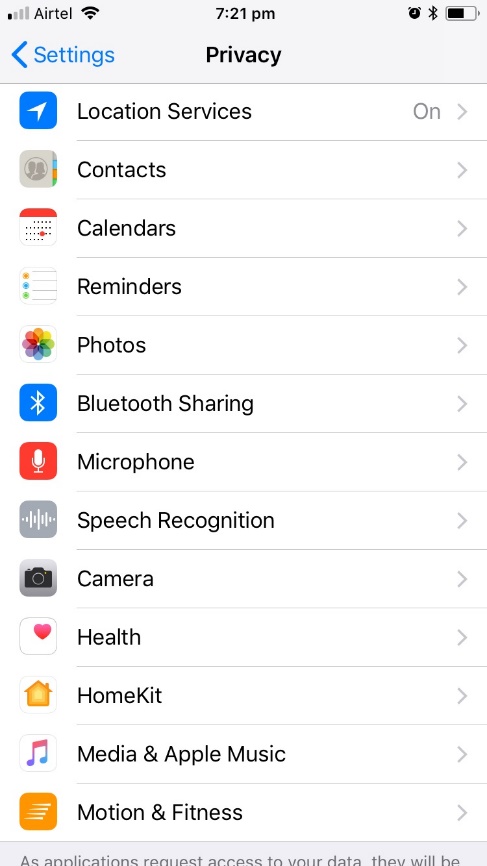 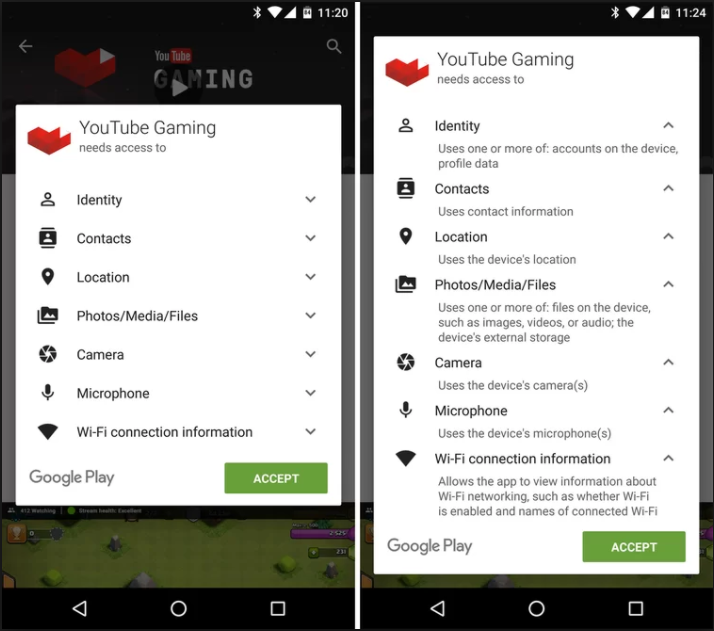 Share minimum data on social media
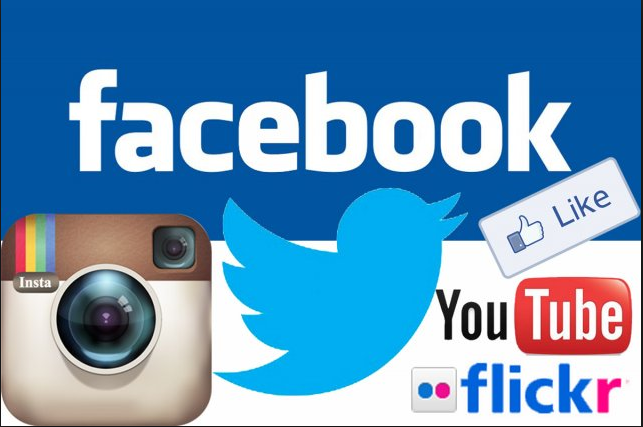 Careful with PII and social data - 
Date of birth
Living address
Phone number
Email address
Vacation plans

Websites that want you to sign in with your social networking accounts are only mining you for advertising potential

Reasons Why Linking Sites Is a Bad Idea
Decreased security
Decreased privacy
Decreased professional reputation
Online Shopping
Investigate credibility - Be wary of fraud websites; they are promoted using digital marketing and SEO

Investigate free offers / high discounts

Websites asking for refundable payments

If something is too good to be true, it is probably not true!
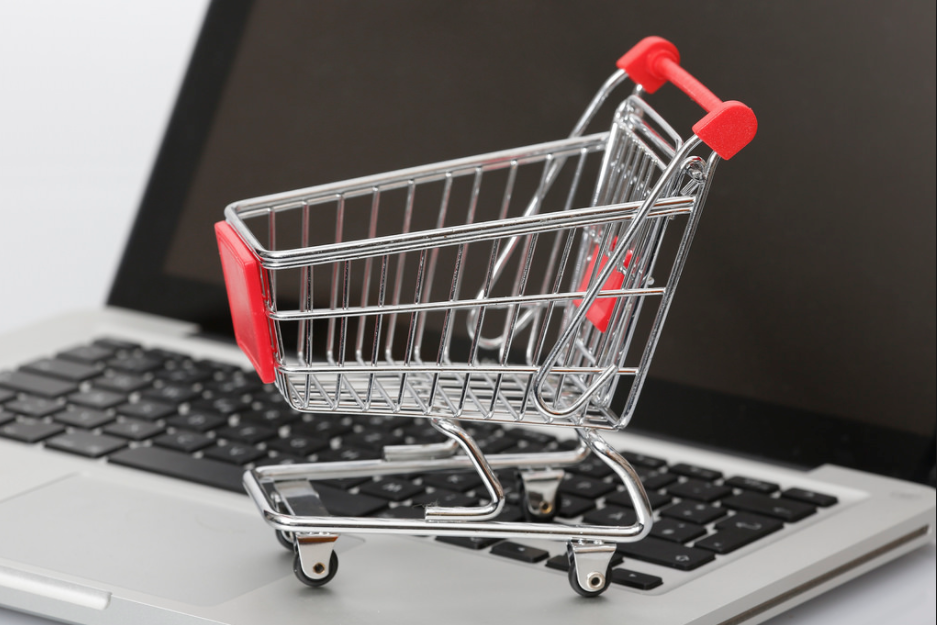 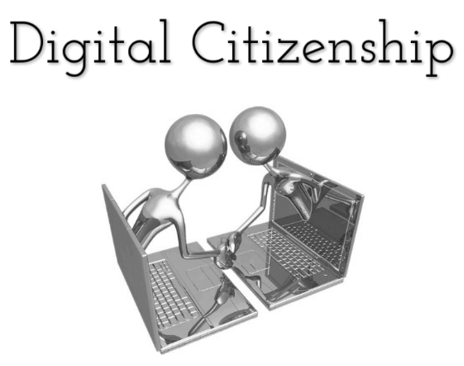 Responsible use of technology
Digital citizenship is about responsible use of technology
Value privacy
Be sceptical
Avoid information overload
Be civil
Keep yourself updated
Do not fall for distractions
Report bad behaviour
Responsible use of technology
Value privacy
Be sceptical
Avoid information overload
Be civil
Keep yourself updated
Do not fall for distractions
Report bad behaviour
Responsible use of technology
Value privacy
Be sceptical
Avoid information overload
Be civil
Keep yourself updated
Do not fall for distractions
Report bad behaviour
Responsible use of technology
Value privacy
Be sceptical
Avoid information overload
Be civil
Keep yourself updated
Do not fall for distractions
Report bad behaviour
Responsible use of technology
Value privacy
Be sceptical
Avoid information overload
Be civil
Keep yourself updated
Do not fall for distractions
Report bad behaviour
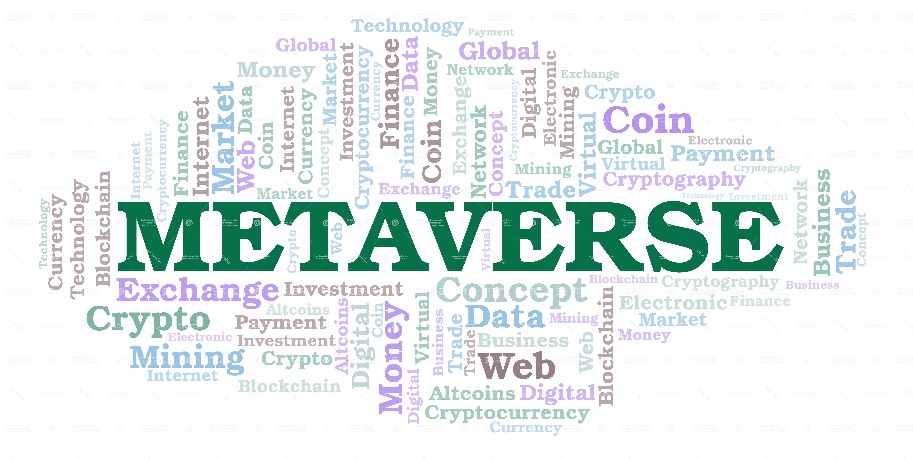 Responsible use of technology
Value privacy
Be sceptical
Avoid information overload
Be civil
Keep yourself updated
Do not fall for distractions
Report bad behaviour
Responsible use of technology
Value privacy
Be sceptical
Avoid information overload
Be civil
Keep yourself updated
Do not fall for distractions
Report bad behaviour
The world contains far more information than any single person can learn in their lifetime.

The question is not whether you are ignorant, but what you choose to be ignorant about.

Few topics are worth your precious time. Choose what you pay attention to with great care. 

- James Clear
Responsible use of technology
Value privacy
Be sceptical
Avoid information overload
Be civil
Keep yourself updated
Do not fall for distractions
Report bad behaviour
The greatest tragedy is not the strident clamor of the bad people, but the appalling silence of the good people.

- Martin Luther King Jr
How to report?
Report to government agencies
Report on the platform
Karnataka

Call 112
Report on

cybercrime.gov.in
Ministry of Women & Child Development
Email: 
complaint-mwcd@gov.in
Twitter
Instagram
WhatsApp
Facebook
Pinterest
Discord
Sexual abuse towards women / children
Profiles
Allows even anonymous reporting
Can file Cyber Crime Incident Report
Posts
DMs
About CySecK’s Volunteer Programme
Expectations and incentives
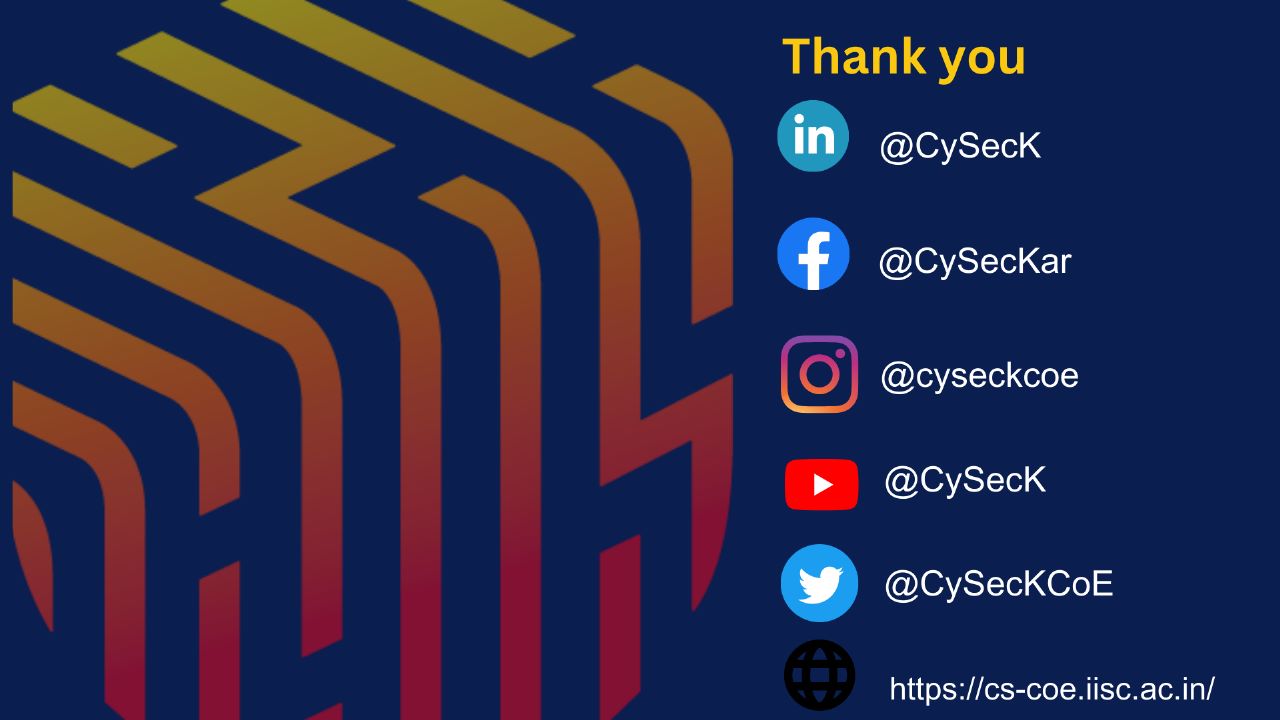 Thank you
60